Adaptation à la crise :  L'expérience de programmation d'ACDI/VOCA au Burkina Faso
Présentation pour la Foire aux Savoirs
12 décembre 2023
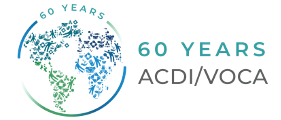 Aperçu du projet
Financé par l'USAID et mis en œuvre par ACDI/VOCA
Durée : octobre 2018 - septembre 2023                 + période de durabilité oct 23 – sep 25
Budget : 38.4 milliards FCFA / $64,000,000
Communes cibles : 11 (Pissila, Tougouri, Yalgo, Bouroum, Nagbingou, Barsalogho, Namissiguima, Rollo, Pensa, Dablo, Bourzanga)
Partenaires internationaux : Save the Children et Tufts University
Partenaires locaux : APIL, OCADES, ATAD, AZND, ADSN
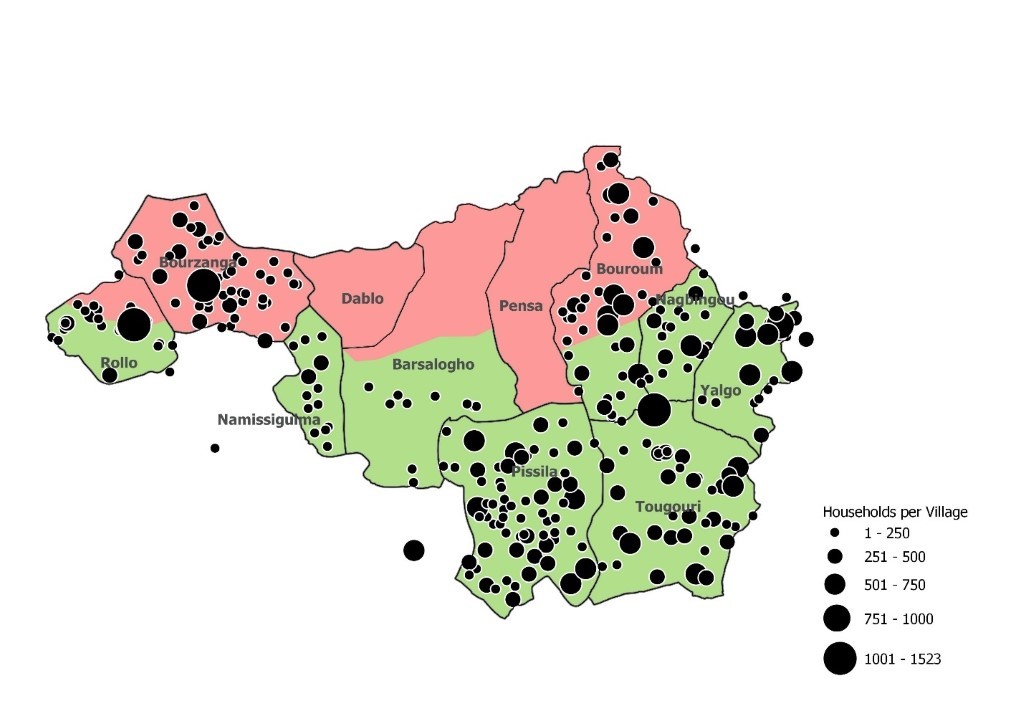 Changements de contexte dans le Centre Nord 2018 à 2022
Fermeture de marchés, d'écoles et de centres de santé
Afflux de personnes déplacées
Conflits violents entre communautés
Saison maigre
Stress écologiques
Assassinat de dirigeants communautaires
Abaissement de la nappe phréatique et assèchement des puits
Perte de zones de pâturage
Les tensions économiques
S E V E R I T É
Perte d'actifs
Inflation des prix des céréales
Attaques de criquets
Nouveau discours religieux violent
Faiblesse des organisations communautaires
Tensions  sociales/politiques
Violence fondée sur le sexe
Épidémies
Conflits liés aux ressources naturelles
Fluctuations des prix du bétail
Maladies animales
Conflits régionaux et internationaux
F R É Q U E N C E
[Speaker Notes: Animation

Texte noir - Chocs et stress présents dans le proposal à l’USAID (2018)

Texte rouge - Chocs et stress présents à la fin de FY2022. Il y a eu une augmentation significative du nombre de chocs et de stress, ainsi que de leur fréquence et de leur gravité. 

Ce changement de contexte a nécessité la collaboration, l’adaptation et la resilience afin de réduire la perte des gains de développement et de stabiliser les populations cibles.]
Périodes d'adaptation critiques
Stratégique
Programmatique
Technique
Sécurité
Répondre aux nouveaux besoins humanitaires
Développer les capacités d'adaptation
Construire des ensembles intégrés (approches et technologies)
Relever les défis d'une liberté de circulation réduite
2023
2022
2021
2020
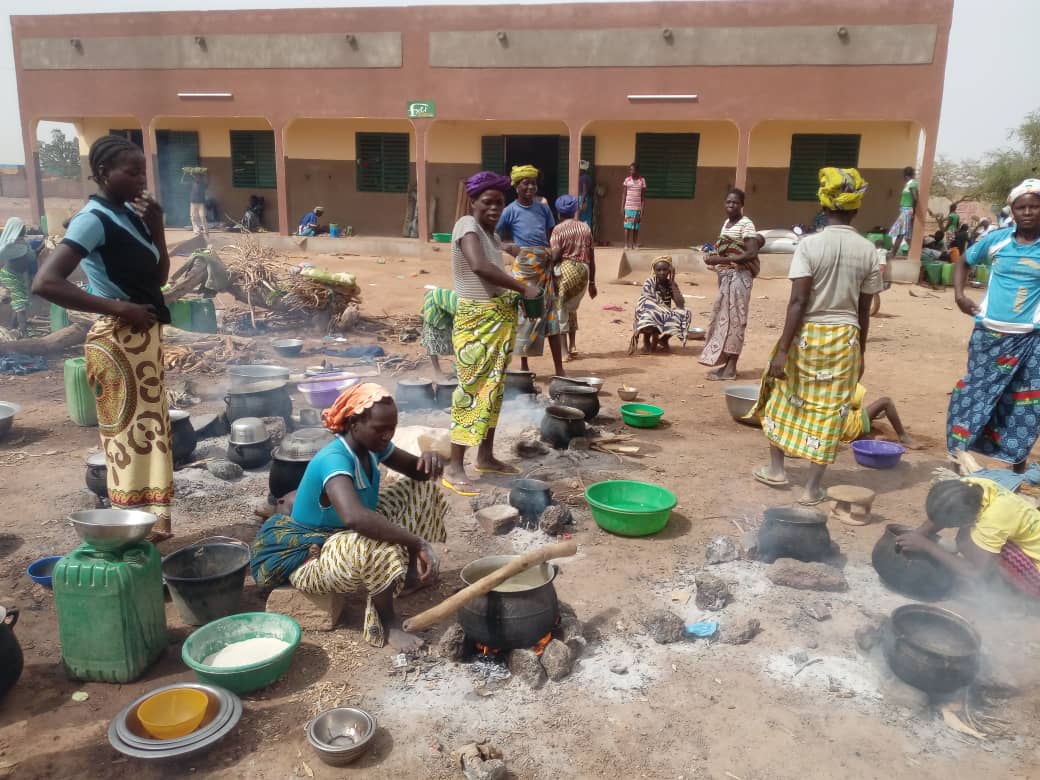 ViMPlus : Séquençage technique  		 de 2020 à 2023
Mise en œuvre du séquençage dans le contexte du Centre Nord
2020 
Relèvement et adaptation
Relèvement
Transferts monétaires, bons, consultations communautaires
2021 
Plan de contingence et de renforcement des capacités
La superposition de la programmation humanitaire et de la programmation du développement
Renforcement des capacités, réseaux sociaux, mécanismes de financement, projets pilotes techniques, plans de contingence
2022 
Développement d'interventions multisectorielles
Capacités de résilience
Paquets multisectoriels, combinaison d'interventions, renforcement de la confiance des institutions, développement des agents communautaires, plan de ciblage des PDI
2023 
Autonomie, PAIC, WASH Marchés
Solutions communautaires
Leadership local, services privés locaux, initiatives locales basées sur les financements locaux, développement de micro-entreprises, plan de ciblage des déplacés internes.
[Speaker Notes: 2020 - Mise en œuvre initiale - Stabiliser, adapter, prospérer ; également COVID.  Une grande partie de l'adaptation au COVID avait déjà été nécessaire pour s'adapter à la situation en matière de sécurité (pas de rassemblement en groupes, difficultés de déplacement, méfiance).]
Renforcement des capacités et résilience
Systèmes
Individus et ménages
Institutions communautaires et ménages
Capacités de transformation
Capacités d’absorption
Capacités d’adaptation
Programmes de bons
Accès à l'eau
Assainissement 
Transfert d'argent
Malnutrition 
Gestion des risques de catastrophes
Reconstitution des biens (PDI) 
Cohésion sociale
Lien avec le modèle privé (YOLSE)
Mécanisme privé d'accès aux intrants (CIPA)
Entreprises locales intégrant la nutrition
Institutionnalisation des documents de gouvernance (plans DRM, chartes foncières, PAIC)
Fonctionnalité et opérationnalité 
Adoption de bonnes pratiques agricoles
Planification communautaire 
Collecte de fonds au niveau local 
Approche des services payants
Petites entreprises
Cibler les PDI dans la mise en œuvre de l’integration AH-AD-Paix de ViMPlus
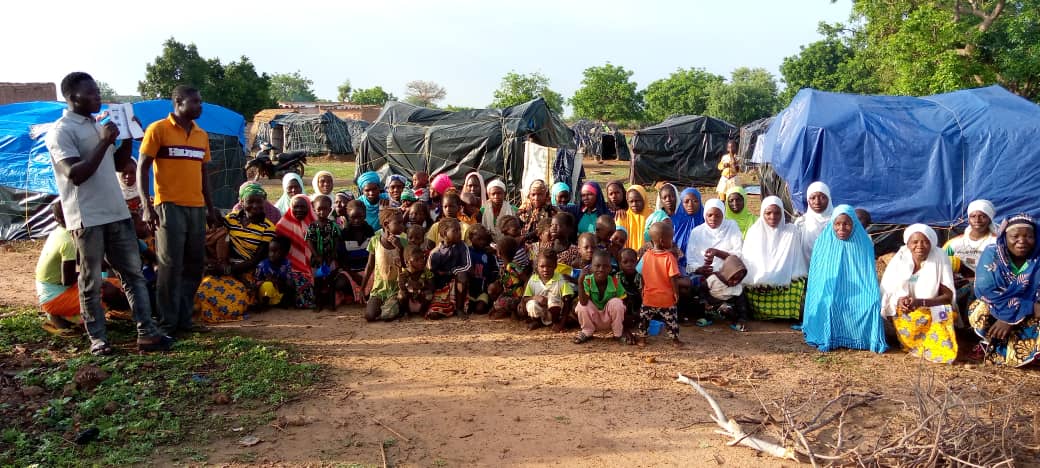 Adaptation de ViMPlus pour combler les lacunes du AH-AD-Paix
Adapter les interventions aux besoins des PDI et des communautés hôtes
S'adapter aux services en dehors de la zone d’intervention
S'adapter à l'ampleur de la crise des PDI
Adapter le groupe cible
Construire des interventions intégrées (approches et technologies)
Relever les défis du travail de développement continu à distance
Répondre aux nouveaux besoins humanitaires
Développer les capacités d'adaptation
2023
2022
2021
2020
[Speaker Notes: 2020 - ViMPlus inclut les hôtes de maison dans son groupe cible

2021- Planification d'urgence - Renforcer les capacités de transfert des personnes déplacées pour leur permettre de rentrer chez elles

2022 - Intégration des PDI dans les SCOOPS, les GASPA, la cohésion sociale

2023 - Poursuite de l'intégration]
Exemples d'activités ViMPlus visant à combler les lacunes du AH-AD-Paix au cadre des participants PDI
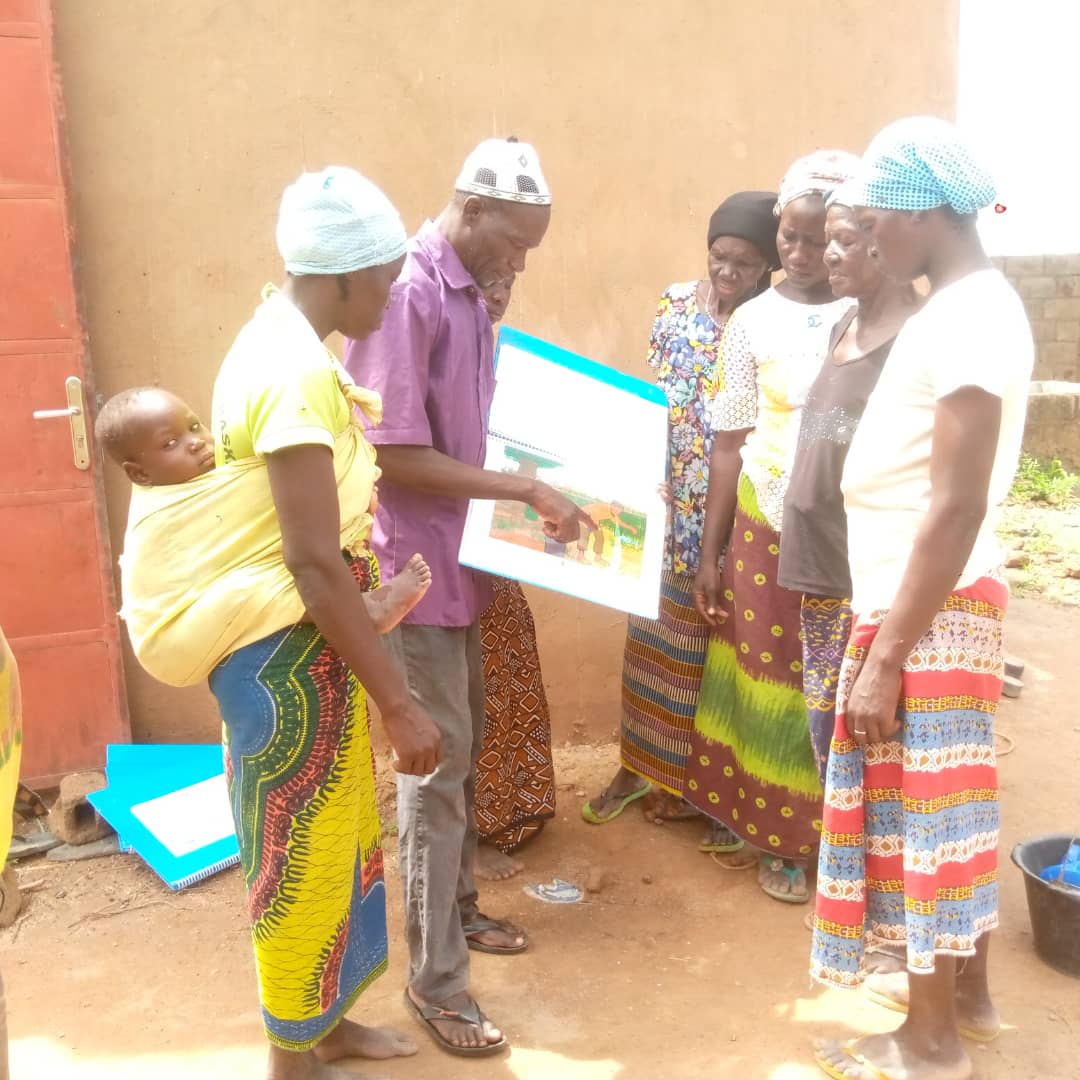 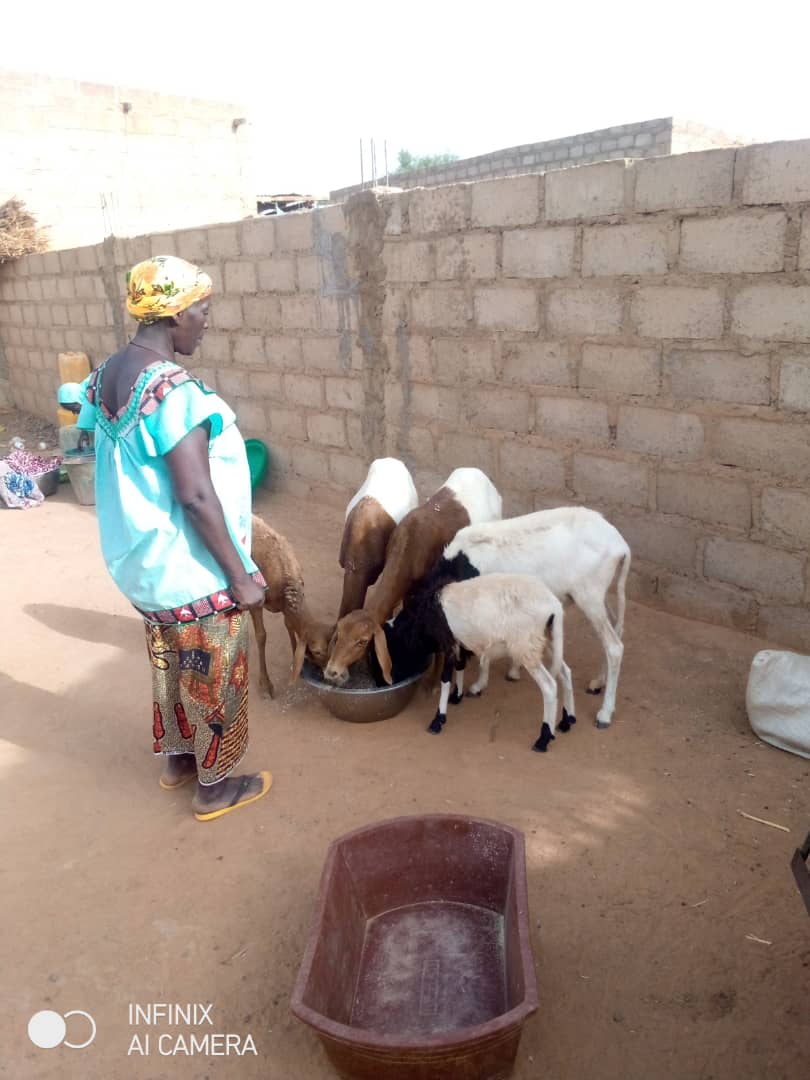 Intégration pacifique dans la communauté hôte
 Activités génératrices de revenus, micro-entreprises rurales et engraissement du bétail
Reconstitution du troupeau par des unités d'élevage  
Accès aux intrants agricoles par le biais d'achats groupés et de la production de fumier
Dépistage de la malnutrition infantile (GASPA) 
Construction d'installations de lavage des mains
[Speaker Notes: Interventions Nexus développées/assurées : 
Intégration pacifique dans la communauté d'accueil, y compris la cohésion sociale et l'accès aux ressources.
Reconstitution des revenus par le biais d'activités génératrices de revenus et de microentreprises rurales, 
Reconstitution du cheptel grâce à des unités d'élevage  
Générer des revenus grâce aux unités d'engraissement 
Accès aux intrants agricoles grâce à l'achat groupé et à la production de masse de fumier organique
Dépistage de la malnutrition chez les enfants déplacés avec le soutien des mères leaders
Construction d'installations de lavage des mains 
Adoption de comportements positifs pour la santé]
Réalisations des participants PDI en 2023
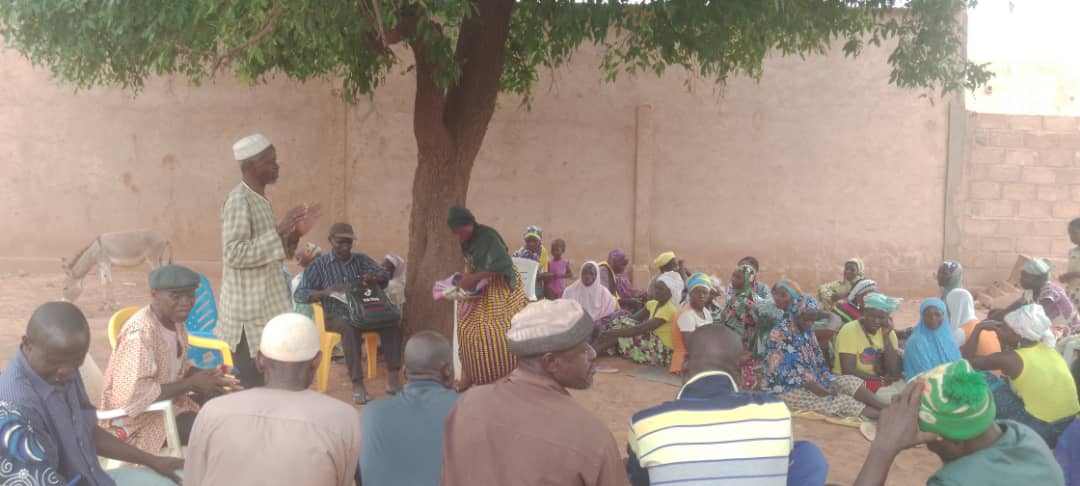 ViMPlus soutient les organisations déplacées : 98 SCOOPS, 33 GPCS et 290 GASPA 
Onze comités de cohésion sociale ont mené des dialogues communautaires pour renforcer la cohabitation. 
2 184 personnes déplacées ont bénéficié de sessions GASPA dans leurs sites d'accueil dans la commune de Kaya.
36 SCOOPS  ont réalisés des achat groupés d’intrants
Création de 131 unités de petits ruminants
10 SCOOPS d'oignons à Kaya ont produit 600 tonnes d'oignons.
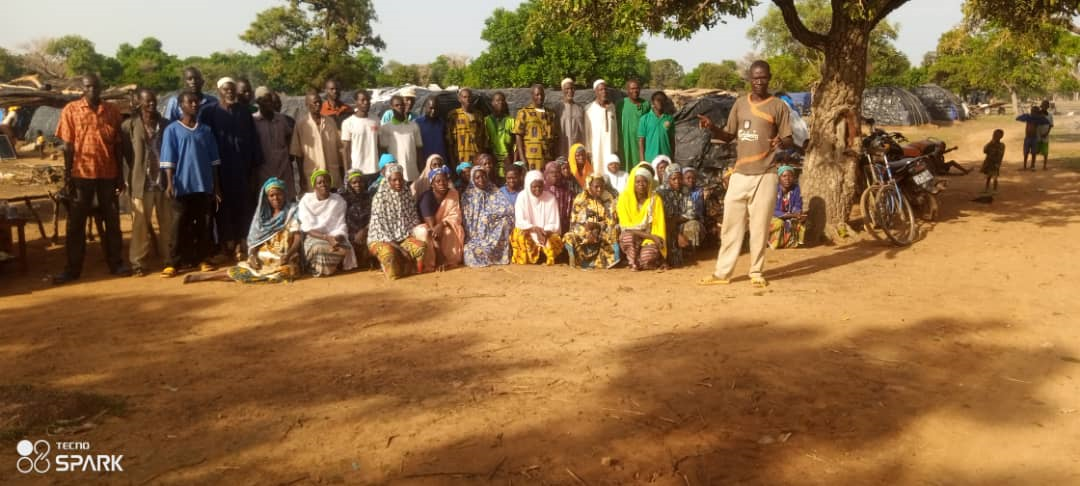 Notre regard vers l’avenir
2024 : Les risques et crises liés à la sécurité alimentaire
Environ 85 % des participants au projet se trouvent en dehors de leur zone de recensement initiale.
L'accès aux engrais, dont les prix restent élevés, et l'insécurité ont été les principales contraintes au cours de la campagne
Saison marquée par plus de 23 jours de sécheresse entre la mi-août et la fin septembre.
La durée du déplacement des PDIs et leurs habitudes de vie suggèrent qu’ils vont rester sur le long terme dans les villages d’accueil
Diminution des surfaces cultivées (0,85 ha/ménage en 2022 contre 0,40 ha/ménage en 2023).
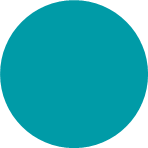 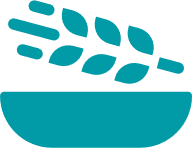 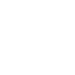 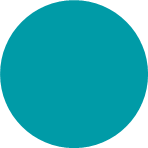 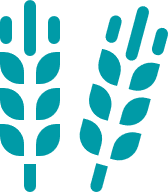 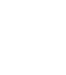 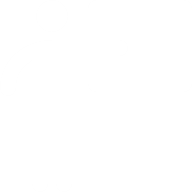 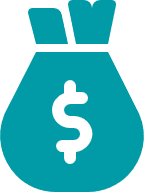 Discussion et questions-réponses
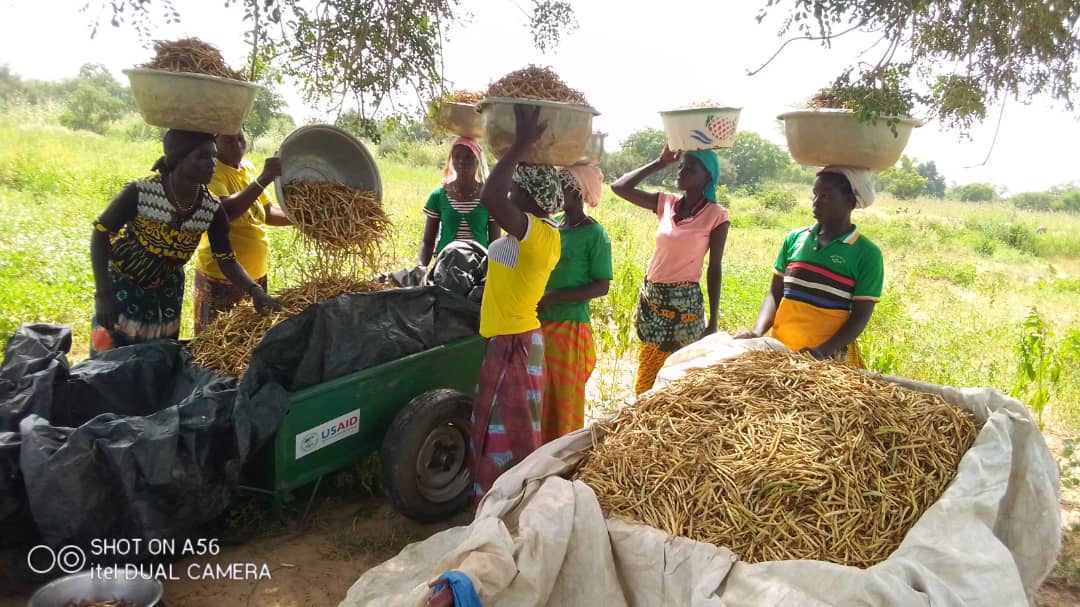 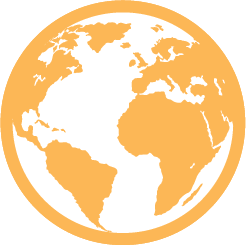 Nous envisageons un monde dans lequel les gens sont
et de leur donner les moyens de réussir dans l'économie mondiale.

www.acdivoca.org
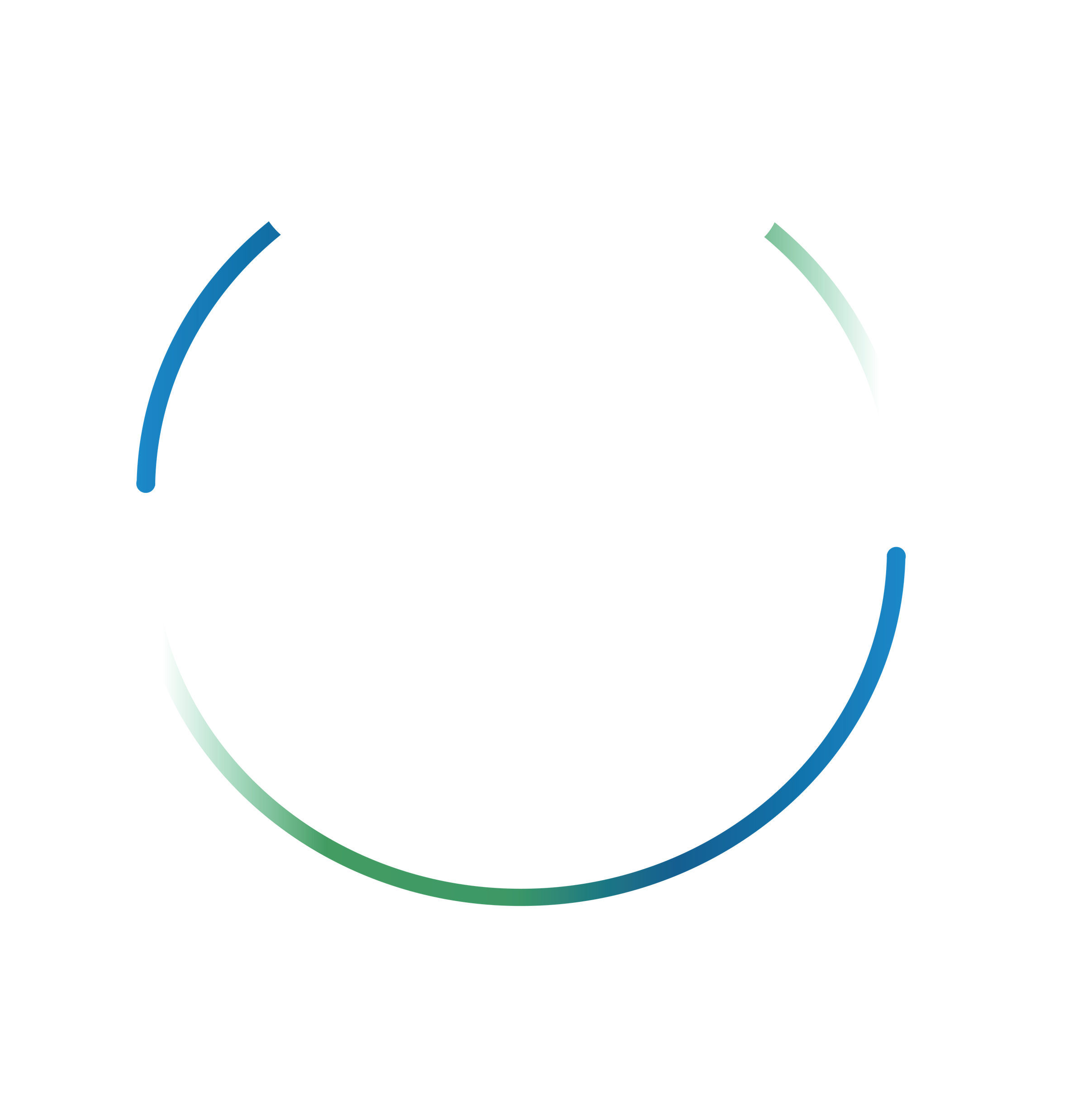 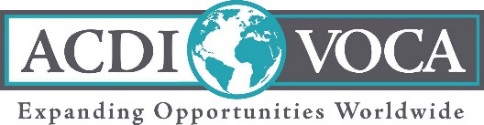 50 F Street Northwest, Washington, D.C. 20001
+1 202 469 6000 | acdivoca.org | Suivez-nous @acdivoca
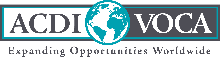